Professioneel handelen Visie op zorg.
Les 2 
MZ-vz leerjaar 1
In deze PPT:
Visies op zorg 
Jouw eigen visie ?
Iemand met een bijzondere visie
Visies op zorg van organisaties
Drie visies binnen de zorg:
DE TRADITIONELE / MEDISCHE VISIE
DE HOLISTISCHE VISIE
DE EMANCIPATORISCHE VISIE
DE TRADITIONELE / MEDISCHE VISIE:
Bij deze visie bepaald de zorgverlener welke zorg er nodig is en in welke mate. De zorgvrager ontvangt deze zorg en is daar dankbaar voor.
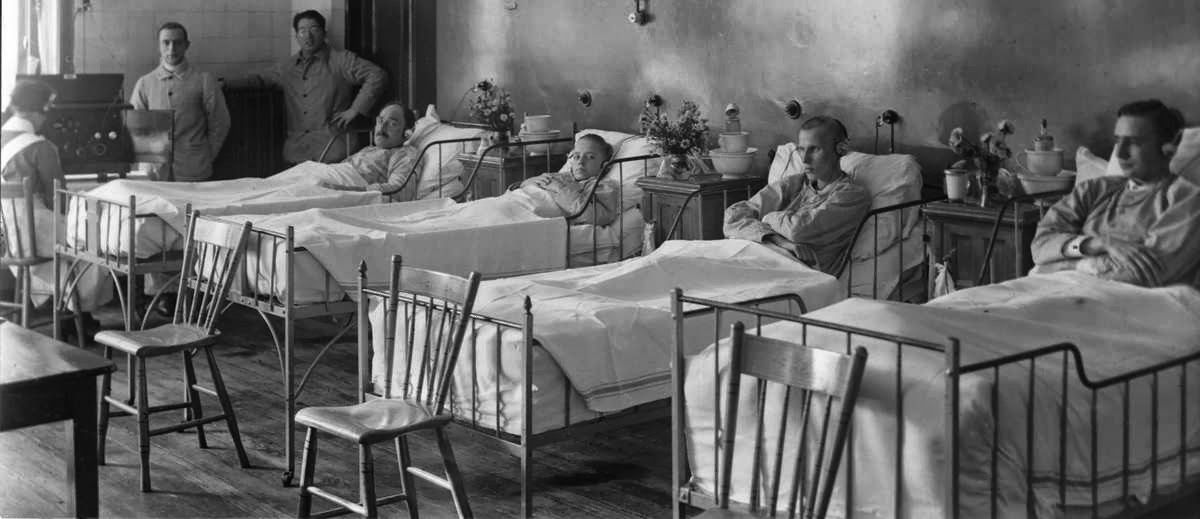 dE HOLISTISCHE VISIE:
Bij deze visie staat de mens als één geheel centraal. De zorgvrager wordt als psychosociale en somatische eenheid beschouwd. Hiermee wordt bedoeld dat het psychische en lichamelijke nauw samenhangen en elkaar beïnvloeden
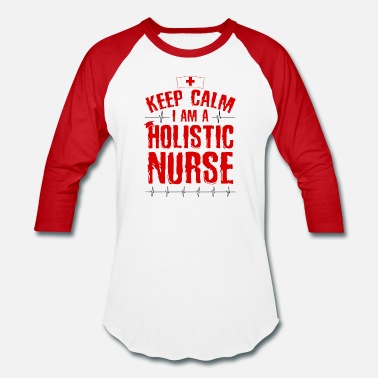 DE EMANCIPATORISCHE VISIE
De zorgvrager is zelf verantwoordelijk voor de zorg die hij krijgt en de zorg die hij daarbij zelf kan leveren (zelfzorg). Bij deze visie staat de zelfzorg voor het merendeel centraal, de professionele zorg is daarbij een aanvulling en zorgt alleen voor ondersteuning en advisering
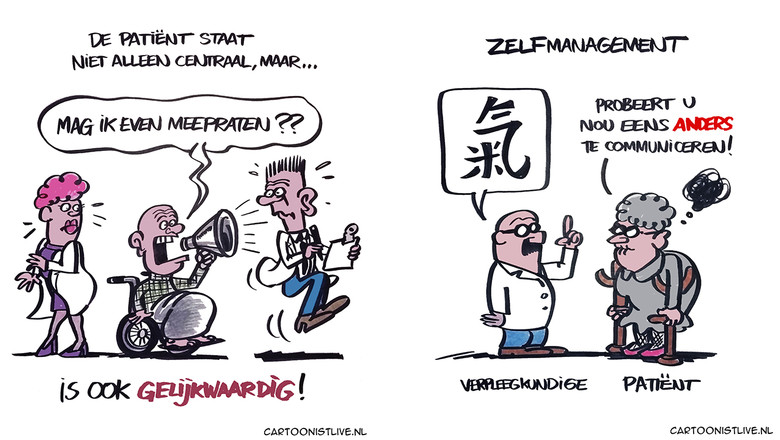 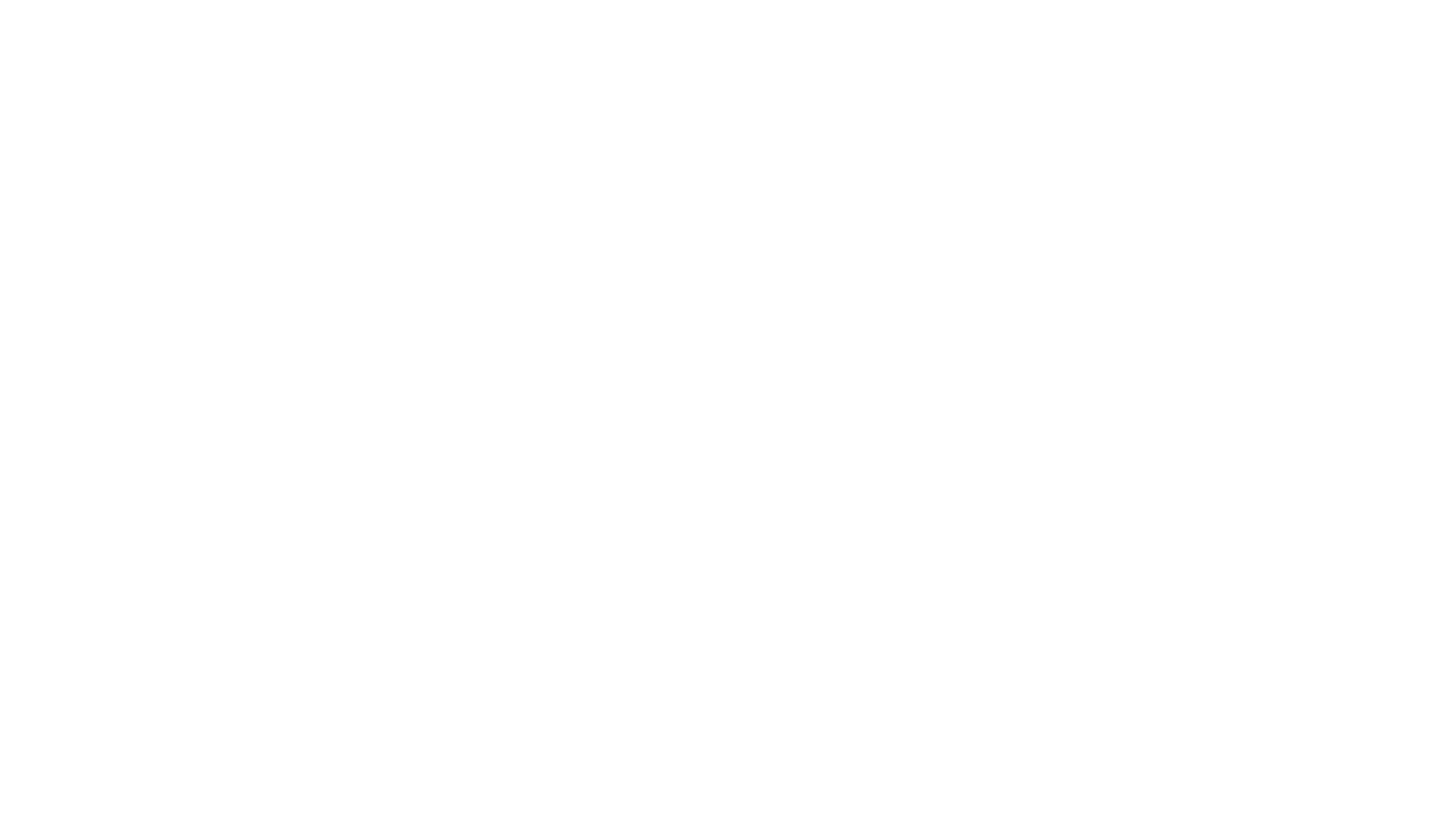 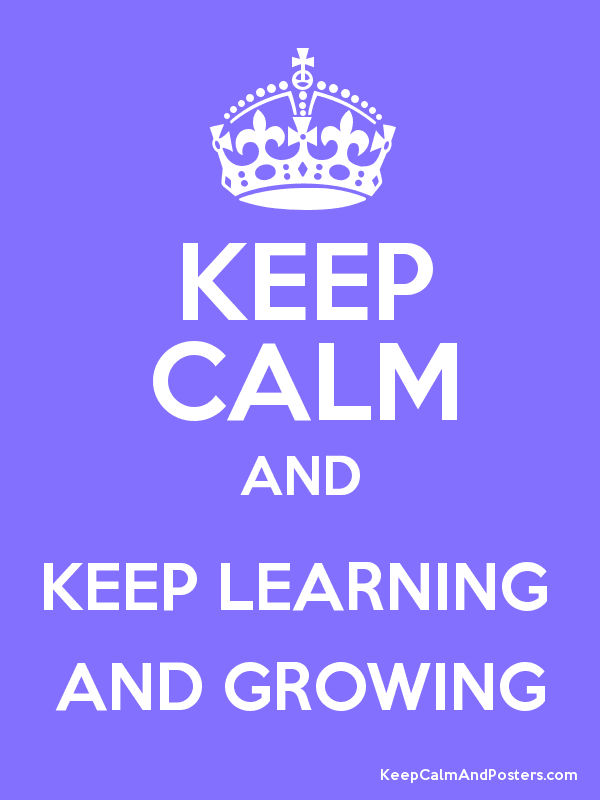 Jouw eigen visie op zorg?
Die ontwikkel je tijdens deze opleiding, tijdens je stages en ook als je eenmaal gediplomeerd bent: je visie op zorg zal zich blijven ontwikkelen
Een verpleegkundige met een opvallende visie op de thuiszorg: Jos de Blok
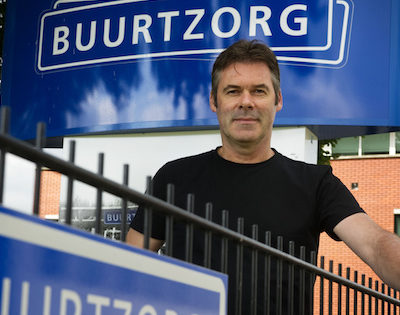 Minder managers; dus meer geld over
Zelfsturende kleine wijkteams; 24/7
Nadruk ligt op de zorg ipv op de administratie
Verpleegkundige houden zelf hun uren en productiviteit bij.
https://youtu.be/Ndxdq_bUCwM
Bekijk het filmpje van Jos de Blok klassikaal.
 
Wat vinden we van dit filmpje?
En wat vind je van de standpunten van Jos?
Zou jij in zo’n team willen of kunnen werken?
Missie, visie en doelstellingen van instellingen
Missie: Geeft antwoord op de vraag waarom men in een organisatie doet wat men doet

Visie: De opvattingen en uitgangspunten worden verwoord in de zorgvisie van een organisatie

Doelstelling: Een vertaling van een visie naar een concreet wenselijke situatie
Voorbeeld van een woonzorgcentrum
Missie: mensen uit hogere sociaal-economische kringen moeten op een gelijkwaardige manier oud kunnen worden

Visie: Wij richten ons op mensen uit hogere social-economische kringen

Doelstelling: Screenen van bewoners voordat ze worden toegelaten: de financiele en maatschappelijke positie is een zwaarwegend aspect
Wil je hier werken?
Dan moet je de zorgvisie van je werkgever onderschrijven of in elk geval respecteren
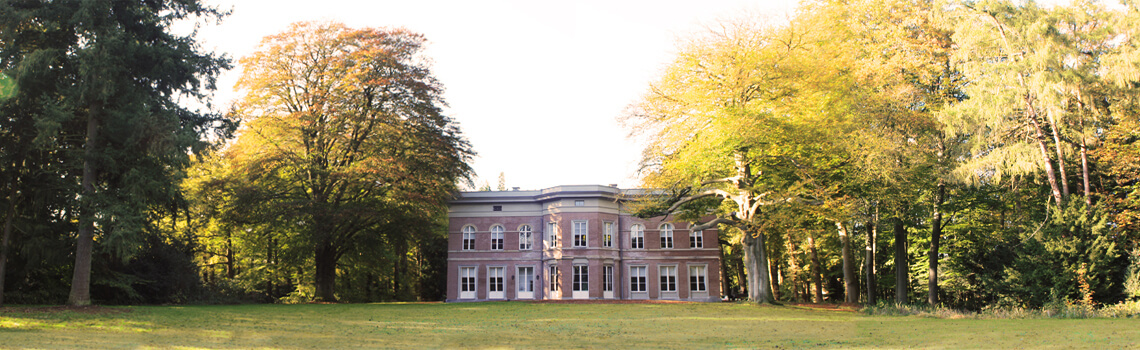 Nog een voorbeeld van een zorginstelling:
Missie: Het welzijn van oud-militairen is optimaal als zij onder soortgenoten hun oude dag kunnen doorbrengen

Visie: wij richten ons uitsluitend op gepensioneerde militairen

Doelstelling: Screenen van bewoners voordat ze worden toegelaten: het feit dat zij vroeger militair zijn geweest is een zwaarwegend aspect
Wil je hier werken?
Dan moet je de zorgvisie van je werkgever onderschrijven of in elk geval respecteren
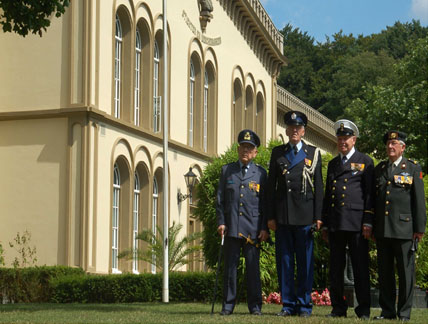 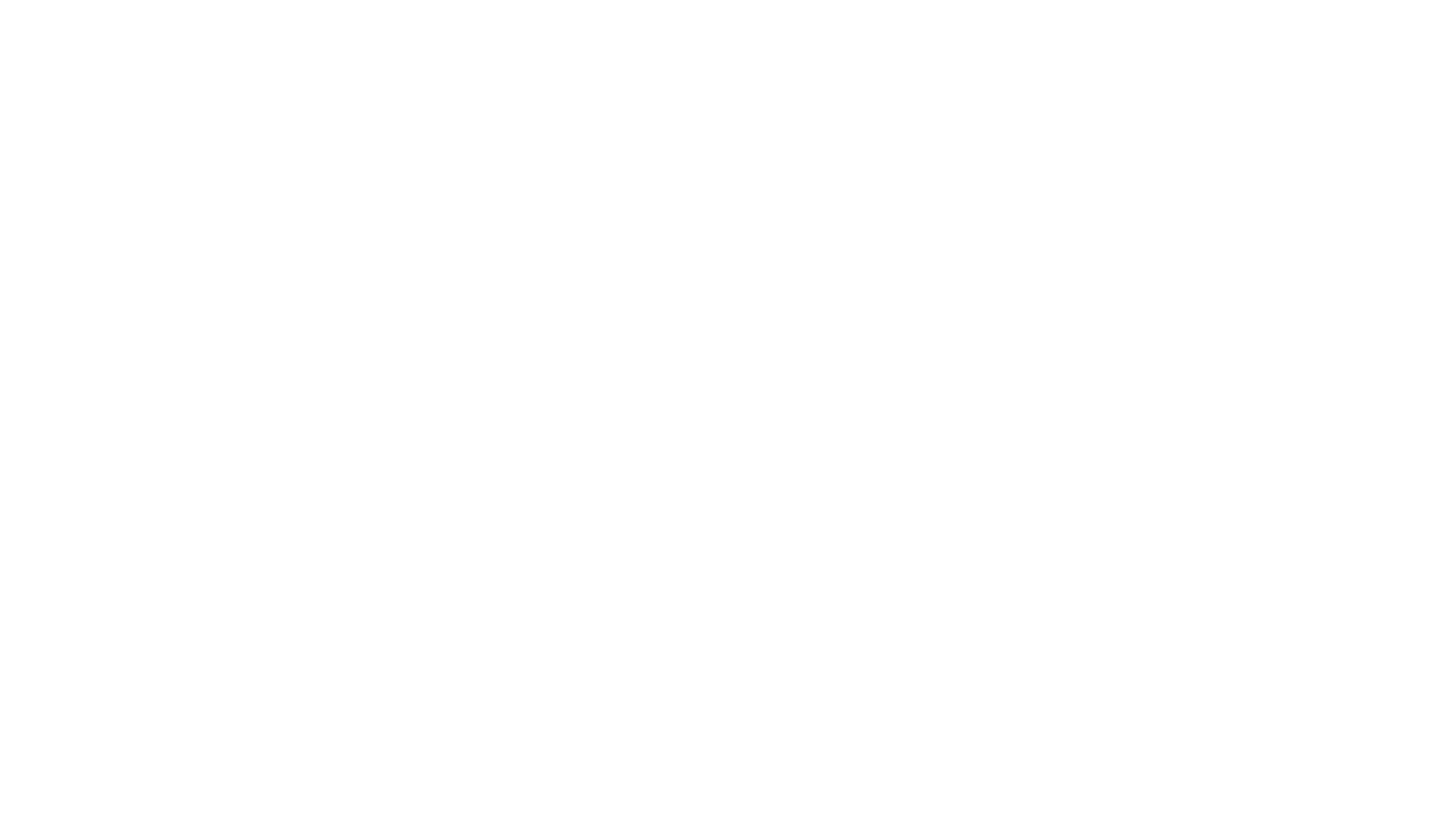 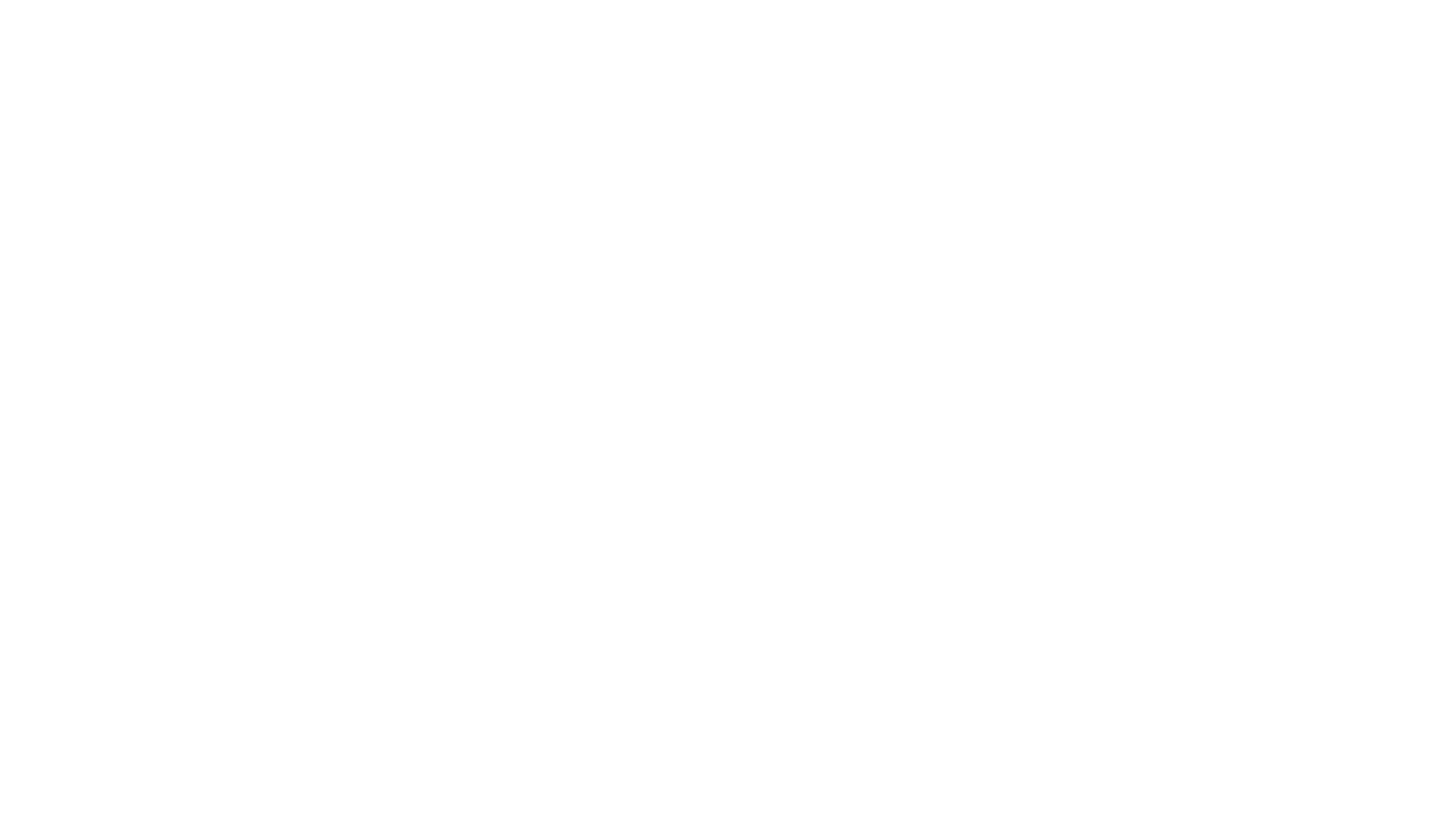 Einde !